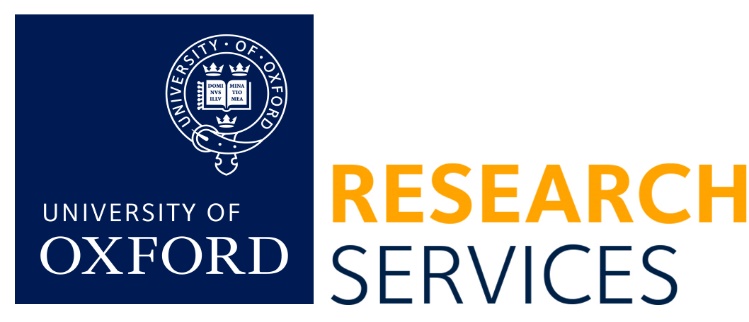 Admin and Finance Team
Last Updated 28 October 2024
Executive Director
Stephen Conway
Head of Administration and Finance
Richard Somerville
Research Portfolio Lead
Jo Harris
Executive Assistant to Stephen Conway
Emily Dyer
HR and Finance Specialist
Vacant
Professional Development Coordinator
Lucy Sanderson
RS Support Administrator
Zoe Bredenkamp
Senior Communications Manager
Katie Breeze
RS Support Administrator
Priscilla Warner